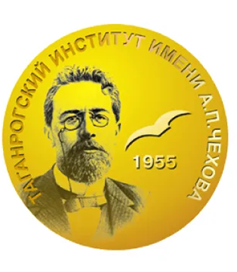 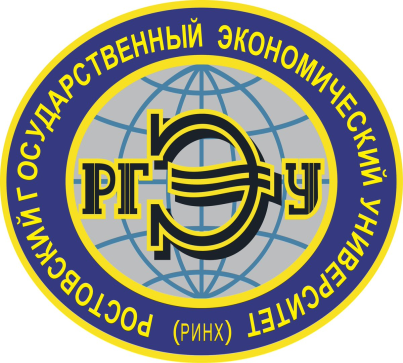 Министерство науки и высшего образования Российской ФедерацииТаганрогский институт имени А. П. Чехова (филиал)  ФГБОУ ВО «Ростовский государственный экономический  университет (РИНХ)»   Отчет о работе логопедической лаборатории
Н.В. Макарова,
Руководитель логопедической лаборатории,
к.п.н., доцент кафедры русского языка, культуры и коррекции речи
Цель и задачи:ОСНОВНЫЕ НАПРАВЛЕНИЯ ДЕЯТЕЛЬНОСТИ:
- научно-исследовательская и методическая работа по выявлению, коррекции и профилактике речевых нарушений детей дошкольного и младшего школьного возраста; 
- повышение профессиональной компетенции учителей-логопедов, воспитателей и учителей начальной школы и содействие их самореализации; 
- пропаганда и внедрение в практику инновационных идей и учебно-методических материалов;
- ПРОФЕССИОНАЛЬНАЯ ПОДГОТОВКА СТУДЕНТОВ ПРОФИЛЯ «ЛОГОПЕДИЯ».
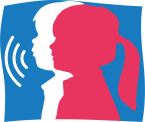 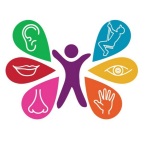 Профессиональная подготовка студентов
Акции, тренинги,
информационно-просветительские мероприятия
Научный круглый стол «Профессиональное становление и развитие логопеда: перспективы и вызовы времени»
Обучающие семинары и 
мастер-классы от ведущих специалистов
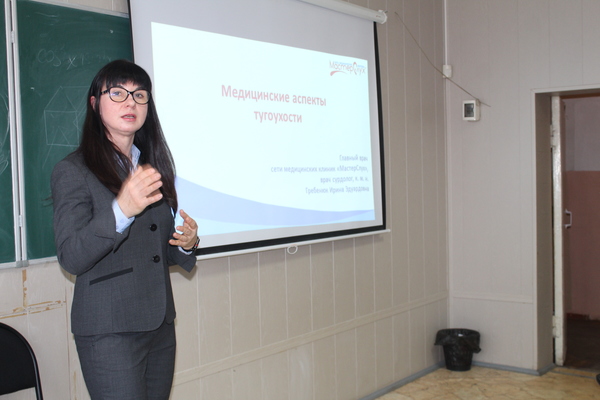 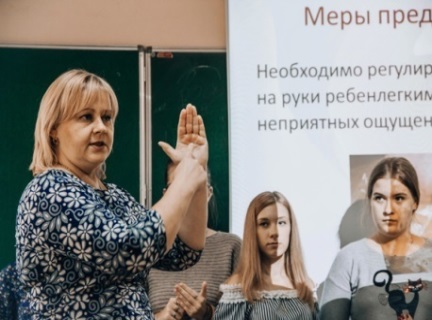 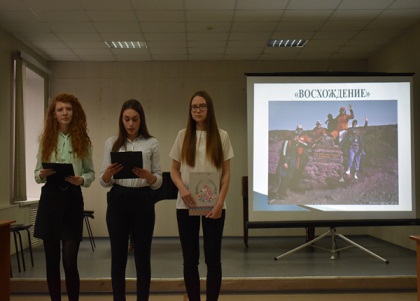 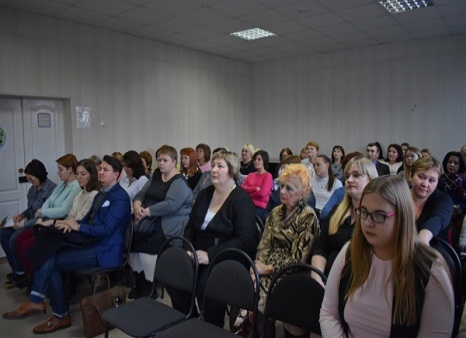 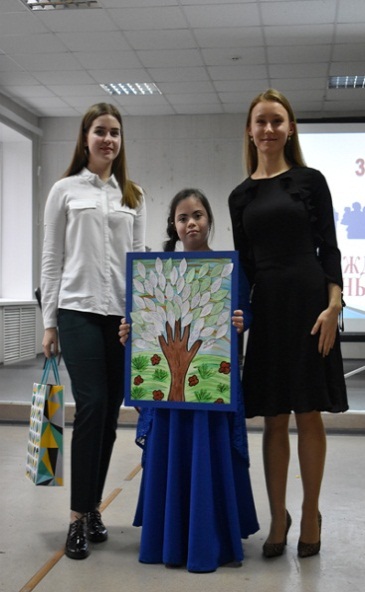 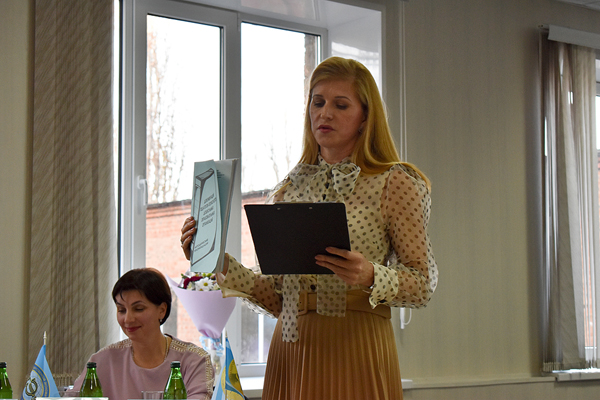 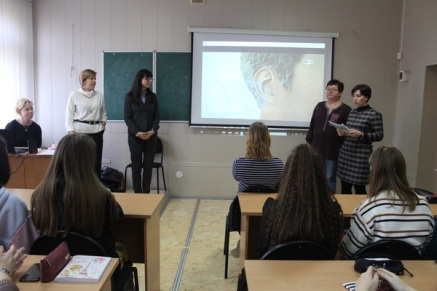 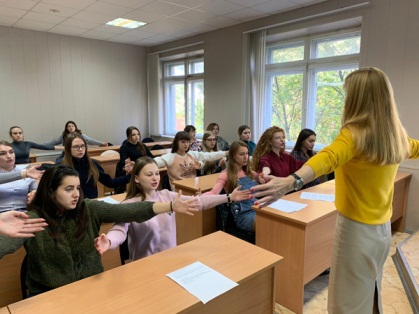 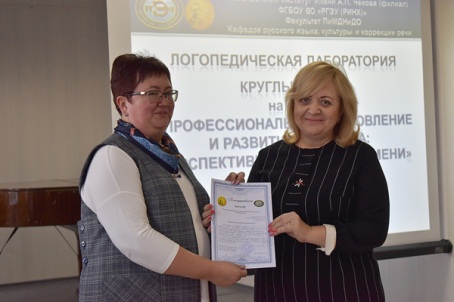 ДЕЯТЕЛЬНОСТЬ СТУДЕНТОВ ПРОФИЛЯ «ЛОГОПЕДИЯ»
Волонтерская деятельность студентов на базахспециальных образовательных учреждений г. Таганрога
Научная деятельность в студенческом кружке  «Логопед плюс»
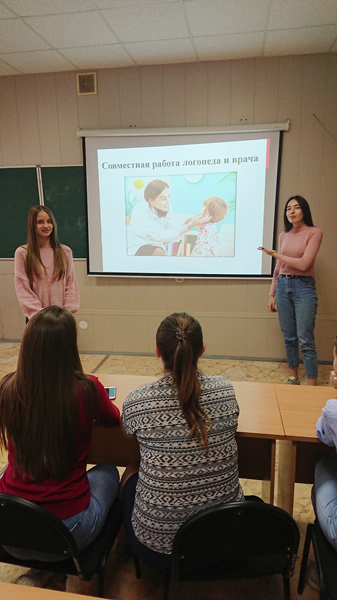 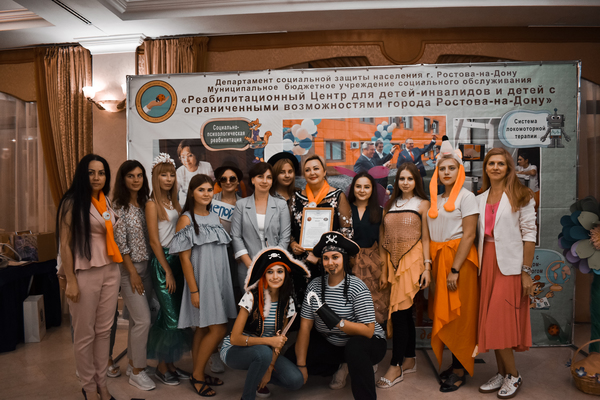 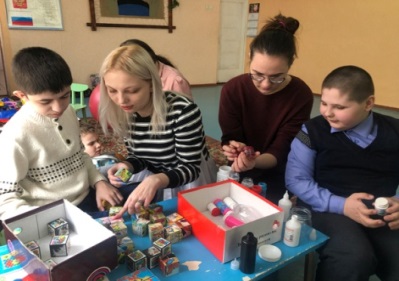 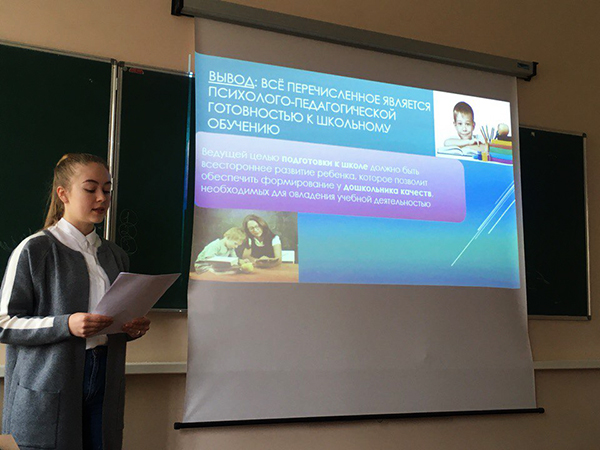 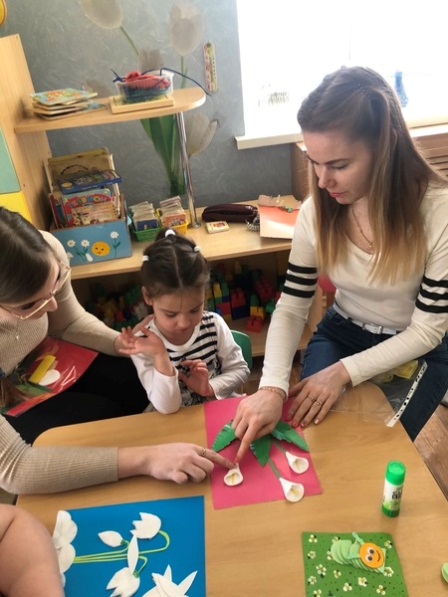 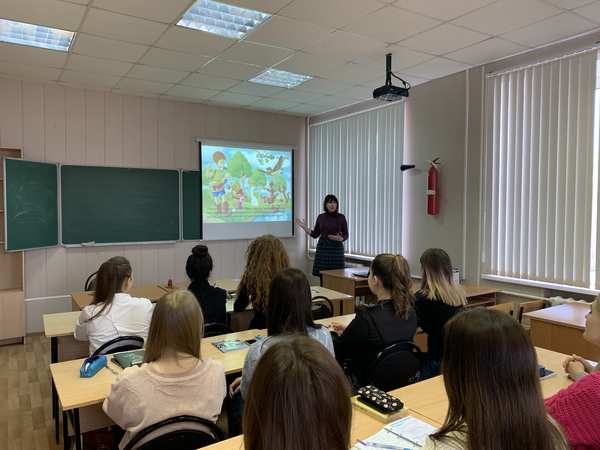 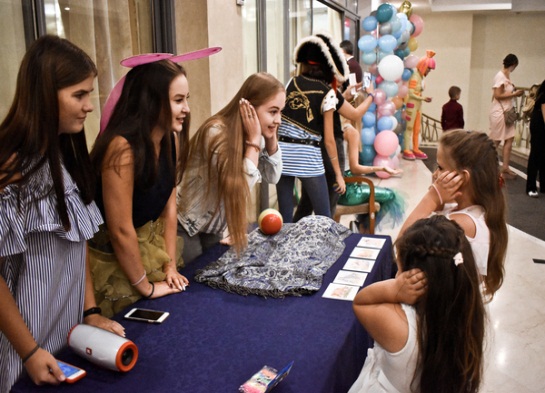 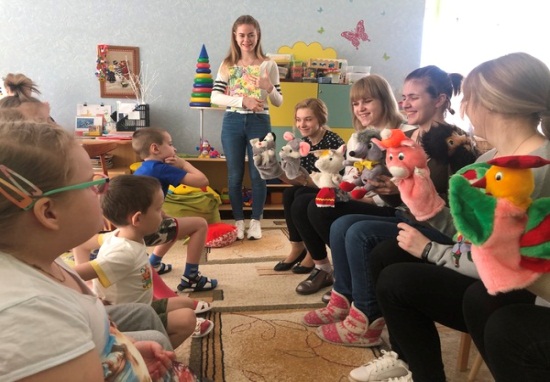 УЧАСТИЕ В НАУЧНЫХ МЕРОПРИЯТИЯХ
0
Научные конкурсы, конференции, олимпиады и фестивали
Региональный конкурс РУМЦ ЮФУ «Я в профессии»
00
Конференции и конкурсы исследовательских работ
Всероссийская студенческая олимпиада «Я – профессионал»
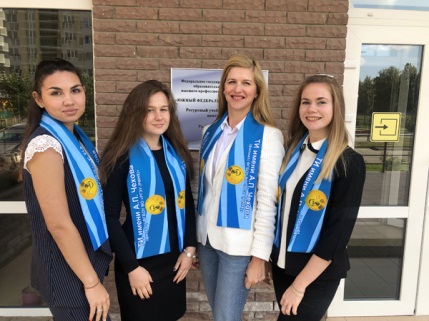 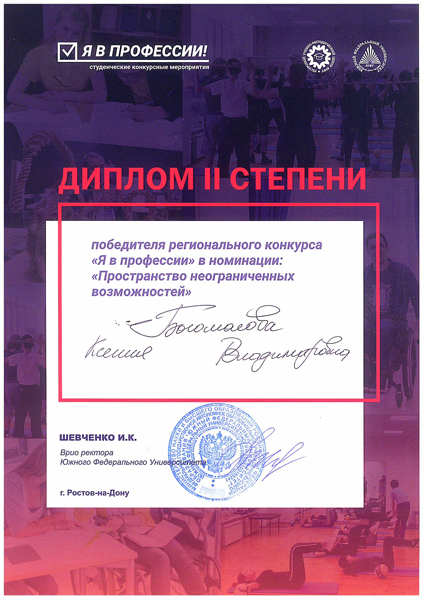 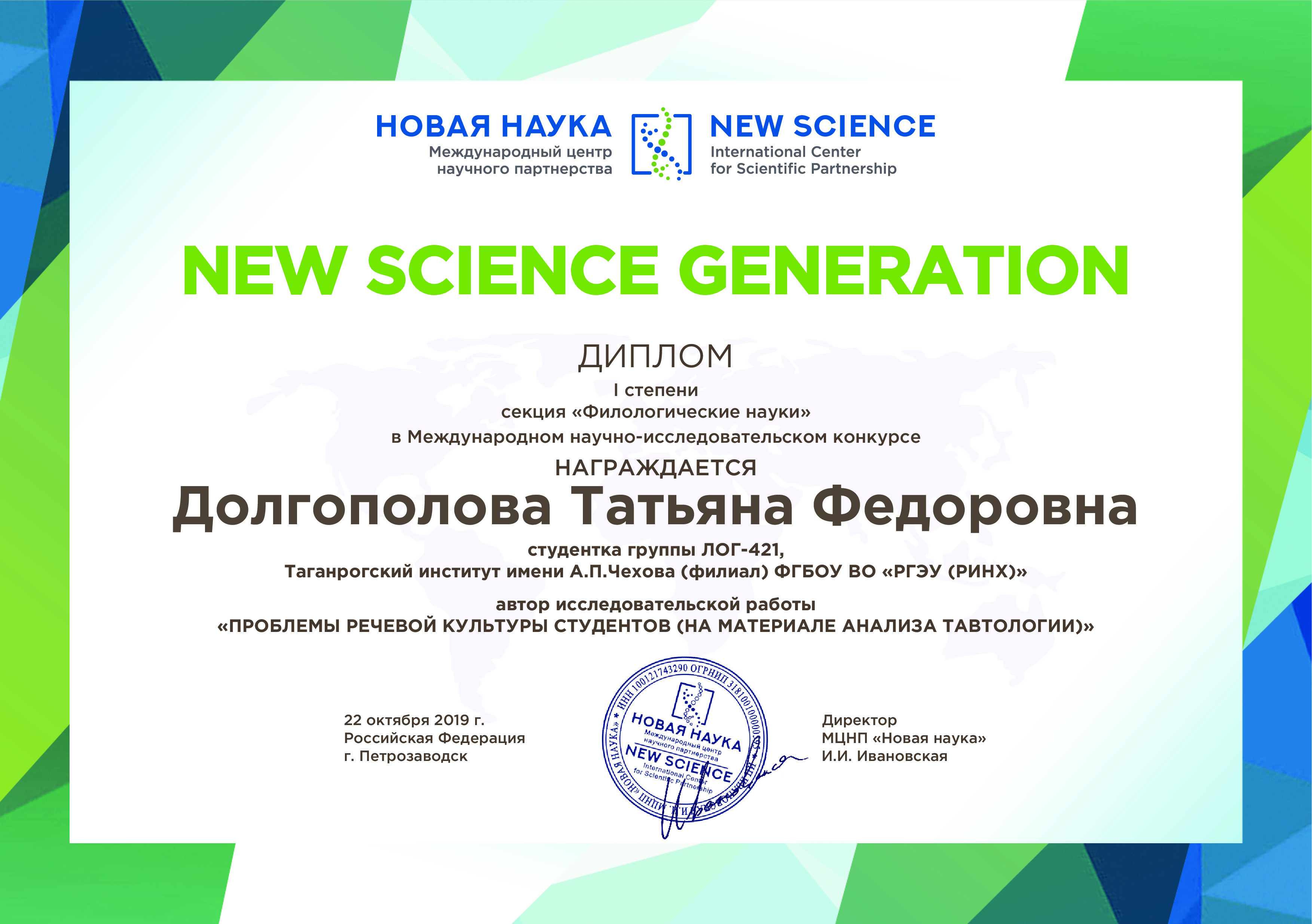 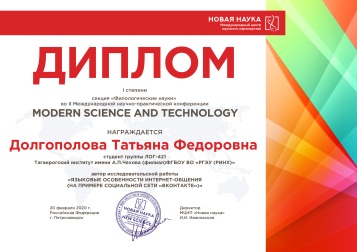 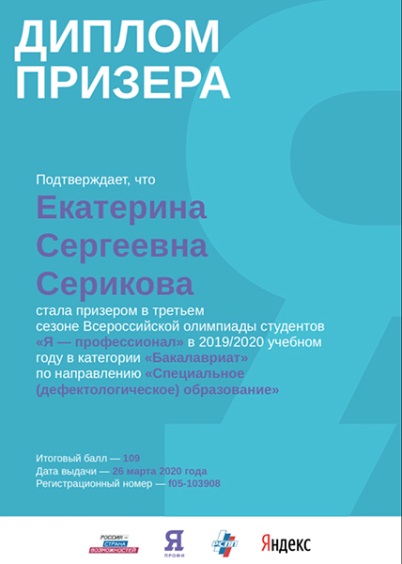 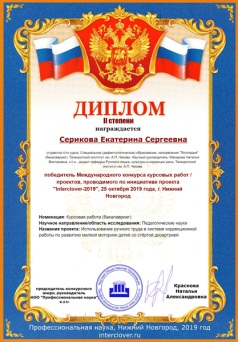 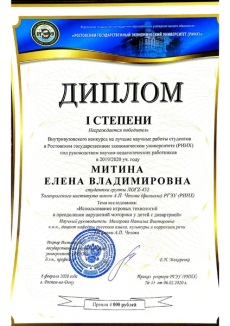 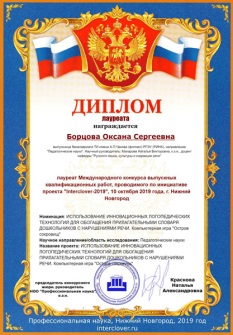 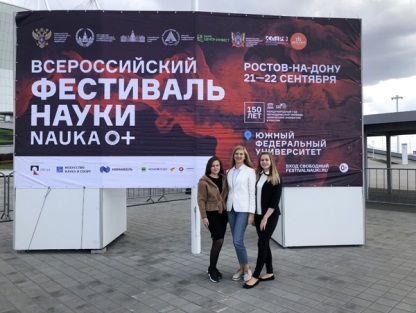 ПРОЕКТНАЯ ДЕЯТЕЛЬНОСТЬ В ПРОФЕССИОНАЛЬНОЙ ПОДГОТОВКЕ СТУДЕНТОВ-ЛОГОПЕДОВ
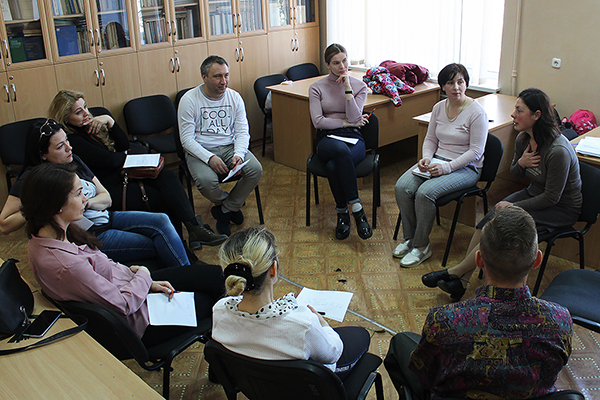 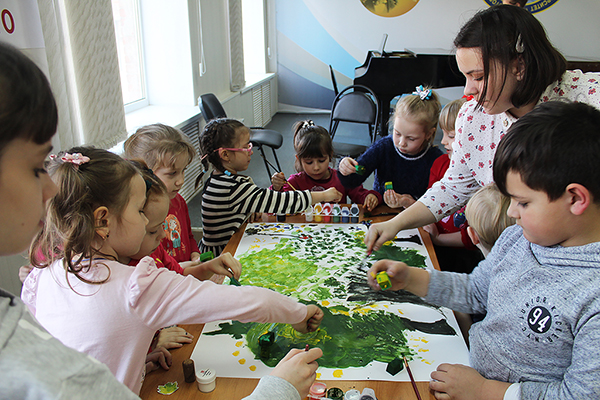 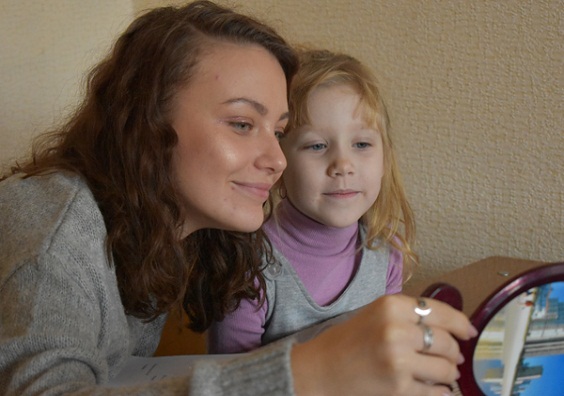 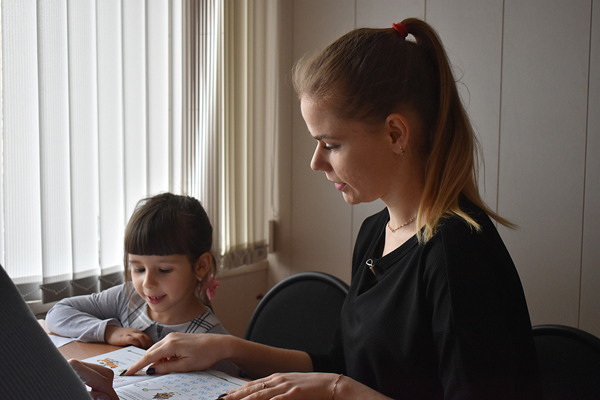 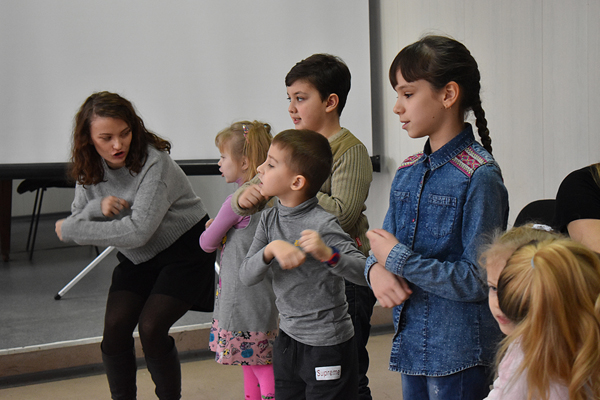 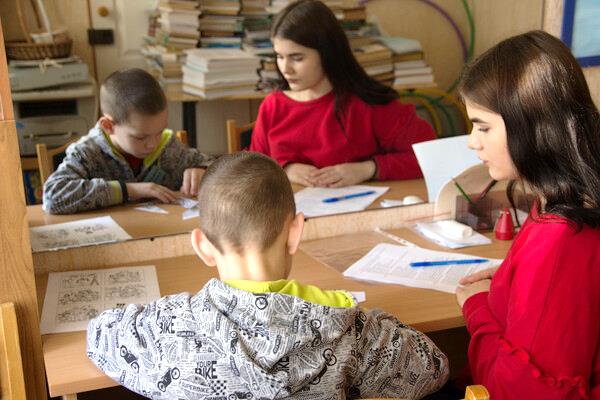 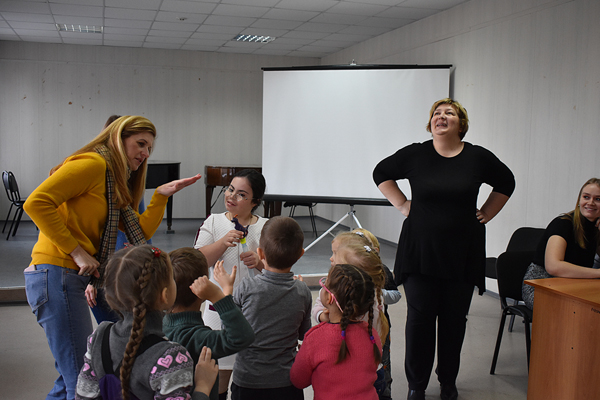 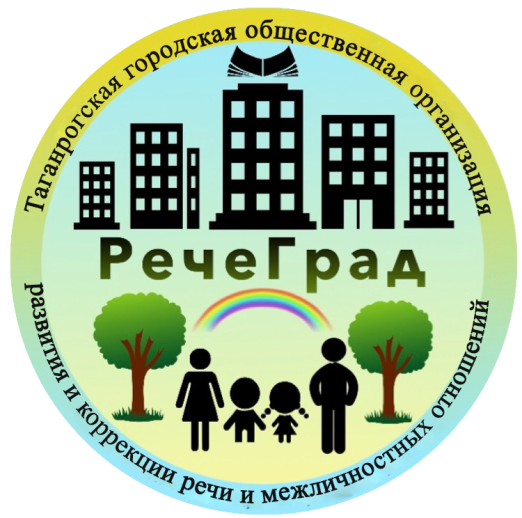 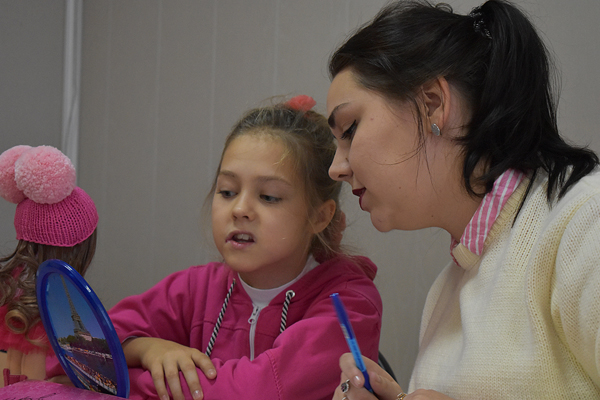 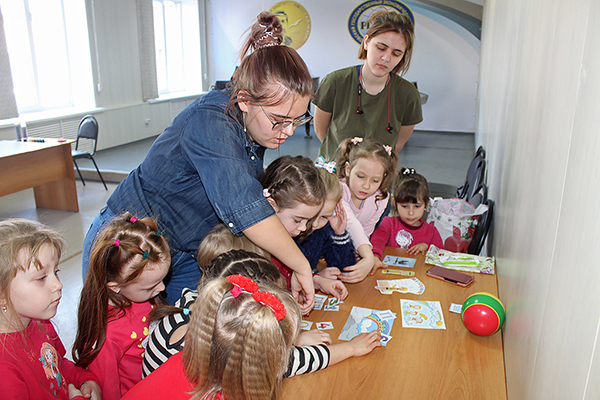 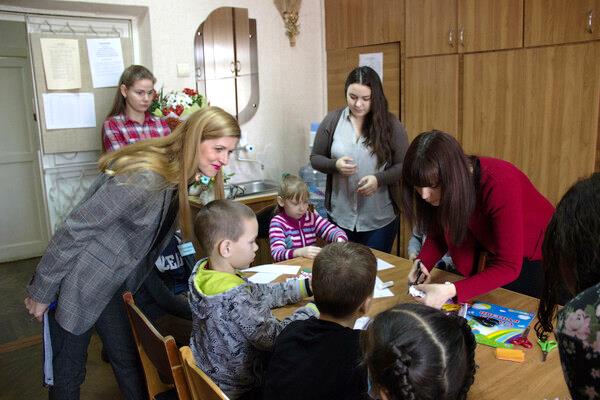 РЕЗУЛЬТАТЫ ДЕЯТЕЛЬНОСТИ ЛАБОРАТОРИИ
РЕЗУЛЬТАТЫ ДЕЯТЕЛЬНОСТИ ЛАБОРАТОРИИ
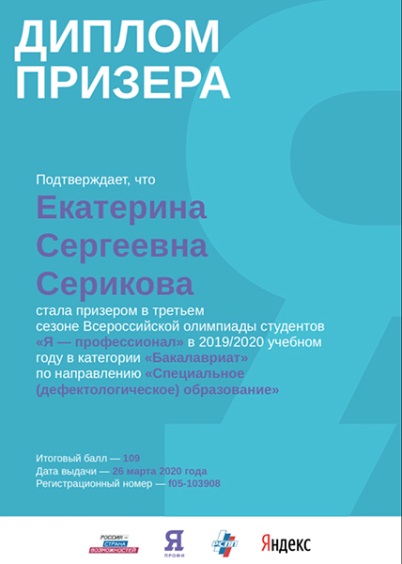 ПЕРСПЕКТИВЫ РАЗВИТИЯ
Спасибо за внимание!